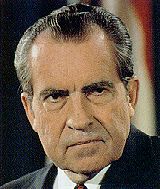 UNITED STATES HISTORY
Rise of Richard Nixon
Dr. King-Owen
[13.01]
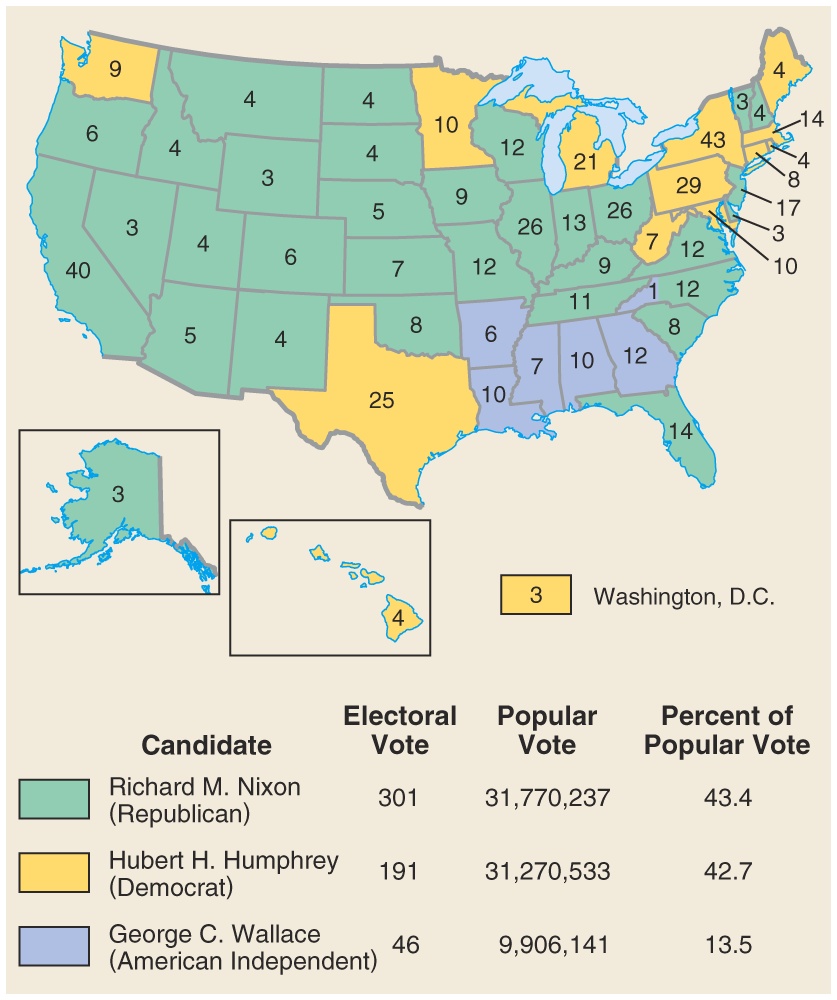 1968
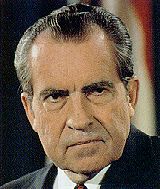 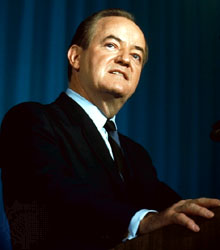 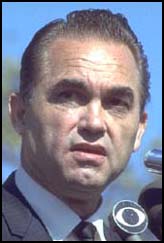 What went wrong in 1968?
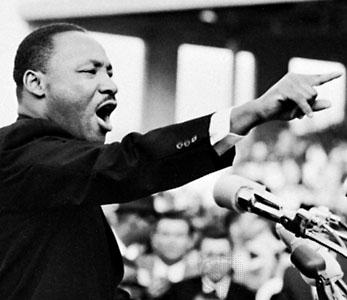 LBJ and the Vietnam War  disaster
Assassinations of Martin Luther King, Jr. and Robert F. Kennedy
Riots at the Democratic National Convention in Chicago
Public protests by “long-haired hippies” against the war
Black Power movement threatens violence
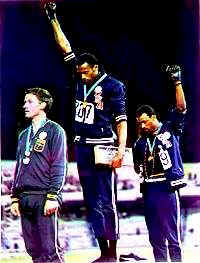 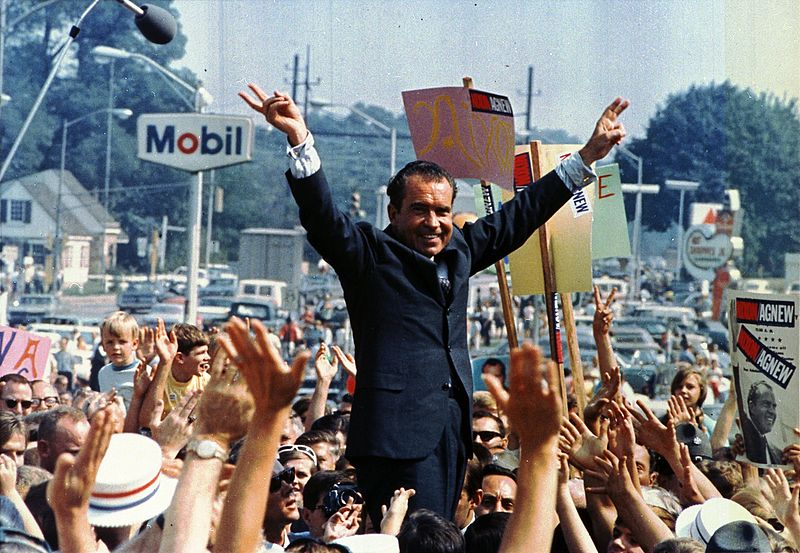 Silent Majority
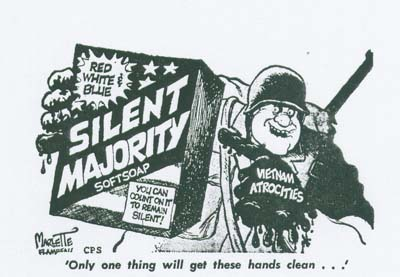 Nixon appealed to
Anti-integration white southerners
Nixon opposed busing
“law and order” voters
Anti-Vietnam supporters
Pledged to end the draft
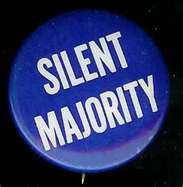 The Age of the Silent Majority
Estimates of Percent of Eligible Voters by Age Group, 1968
The Wealth of the Silent Majority
The Income of Voters and Effect on Election, 1968
The Race of the Silent Majority
Percentage of Eligible Voters and Total Votes by Race, 1968
Conservatives
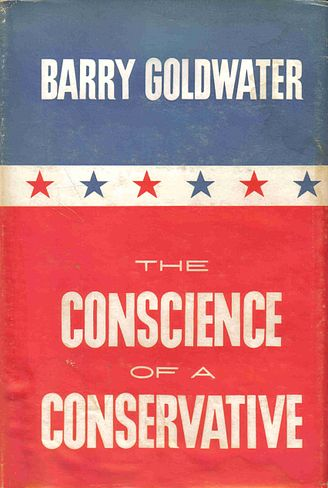 Barry Goldwater’s 1960 The Conscience of a Conservative attacked the liberal New Deal state
BIG IDEA:  a big government cannot solve social and economic problems as well as individuals working privately can
Conservatives
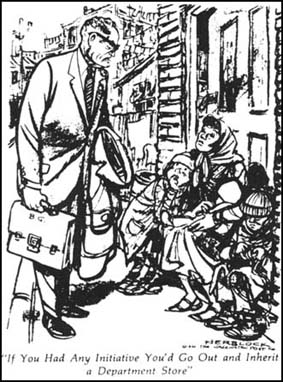 Conservatives argued that:
Every time the federal government tried to solve a problem, it only made it worse
Traditional values best protected society